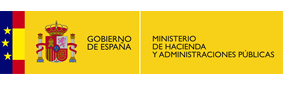 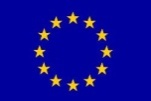 Dirección General de Fondos Comunitarios
Autoridad de Certificación

Retiradas y Recuperaciones
Novedades en la Gestión 2014-2020





Foro de Economía, Montserrat-Barcelona; 11 y 12 de junio de 2015
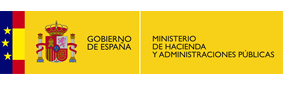 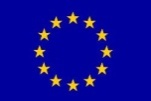 Dirección General de Fondos Comunitarios
Autoridad de Certificación 2014-2020. Novedades en la Gestión
SISTEMAS DE GESTÍON Y CONTROL. CONCEPTOS

VERIFICACIÓN:   Cualquier examen de documentación concerniente a las operaciones susceptibles de ser elegibles para la cofinanciación, que se hace previamente a la decisión sobre su elegibilidad para el Programa, incluyéndola en un certificado de gastos. La verificación (suele ser siempre administrativa) supone desagregar el gasto total entre gasto elegible y gasto no elegible, que es rechazado (que no significa gasto irregular).

CONTROL:  Cualquier examen de documentación concerniente a las operaciones que se realiza con posterioridad a que el gasto asociado a dicha documentación haya sido Declarado como elegible. El control (suele ser administrativo, pero también “sobre el terreno”) puede suponer la detección de gasto no elegible (que significa siempre gasto irregular).
Controles de sistemas…pueden suponer interrupción en la certificación de cualquier gasto.
Controles de operaciones….pueden suponer irregularidades concretas, pero también desvelar debilidades en los sistemas. Altas tasas de error suponen interrupción.
Controles AA, controles DGREGIO, controles Tribunal Cuentas y controles AC……descertificación consecuente y mediata.
Controles OI, derivados de controles de sistemas, Planes de Acción, o altas tasas de error en controles de operaciones
Controles OI, derivados de su propio plan de control (in situ-sobre el terreno, sistemas propios de gestión,….)
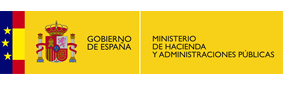 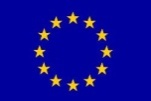 Dirección General de Fondos Comunitarios
Autoridad de Certificación 2014-2020. Retos en la Gestión
VERIFICACIÓN:

 La intensidad y cobertura de las labores de verificación administrativa dependerán del nivel de riesgo asociado al gasto.

 Posibilidades de muestreos, siempre y cuando el nivel de error (gasto rechazado) sea < al 2%.

 Análisis de los puntos clave de riesgo (contratación pública, tipo de operación, costes simplificados, generación de ingresos,….).

 Es importante prever un adecuado equipo para poder verificar lo que se aprueba para cofinanciación.
CONTROL:

 Los controles de sistemas validarán o no la fiabilidad de las labores de verificación, fundamentalmente, y de la suficiente pista de auditoría.

 Ante el riesgo de interrupción y/o suspensión de todo el Programa, la Autoridad de Gestión y el Organismo Intermedio deben realizar una continua tarea de supervisión, formación y seguimiento en los sistemas de gestión.
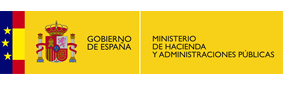 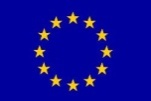 Dirección General de Fondos Comunitarios
Autoridad de Certificación 2014-2020. Novedades en la Gestión
TRANSACCIÓN:

 Unidad económica como intersección entre Factura/Documento probatorio valor y Pago efectivo.

 Las variables asociadas a la transacción se definen a este nivel:
 Naturaleza: pública/ privada.
 Tipología: gasto incurrido; adelantos de ayuda; justificación de adelantos; constitución instrumento financiero, implementación instrumento financiero; ejecución Instrumento financiero; correcciones financieras; anticipos; …….
 Ejecución: gasto positivo; gasto negativo.

 Las solicitudes de reembolso o certificados de gasto se formarán con cada tipología de transacciones, nunca mezclando dos tipologías, de cara a la pista de auditoría en las Ctas. Anuales.

 Se intentará codificar las solicitudes de reembolso con objeto de su rápida identificación.

Las Solicitudes de Reembolso tendrán las siguientes fases o etapas:
en estudio
verificada
rechazada
a compensar
control
bloqueada
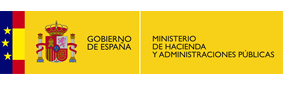 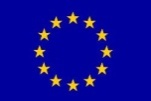 Dirección General de Fondos Comunitarios
Autoridad de Certificación 2014-2020. Novedades en la Gestión
Organismo irregular
Gasto irregular
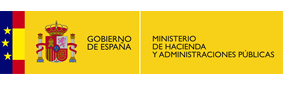 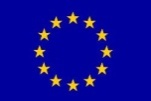 Dirección General de Fondos Comunitarios
Autoridad de Certificación 2014-2020. Novedades en la Gestión
REGISTRO DE DEUDORES:

La fuente que alimenta el Registro de Controles son las irregularidades de operaciones de cualquier control (Autoridad de Auditoría, Autoridad de Gestión, Organismo Intermedio, Comisión,…).

La información se vuelca en una Tabla constituida por las irregularidades validadas por control y su descertificación (pendiente/no pendiente).

Sirve para verificar la retirada/recuperación del gasto irregular, y el posible bloqueo de Solicitudes de Reembolso y su no inclusión en una Declaración de Gasto, si los importes no están descertificados.

El Registro de Deudores se consulta previamente a la Declaración de Gastos.
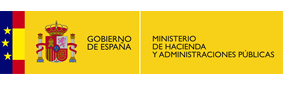 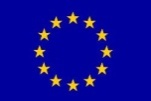 Dirección General de Fondos Comunitarios
Autoridad de Certificación 2014-2020. Novedades en la Gestión
REGISTRO DE INTERRUPCIONES:

La fuente que alimenta el Registro de Interrupciones son las irregularidades de los sistemas de gestión y control (Autoridad de Auditoría, Autoridad de Gestión, Organismo Intermedio, Comisión,…) y los Informas Anuales de Auditoría. 

La información se vuelca en una Tabla constituida por las debilidades detectadas, el Plan de Acción a seguir, la validación y confirmación de la aplicación de dicho Plan. También se incluirá toda la documentación asociada a cualquier proceso (carta e interrupción, levantamiento de la interrupción, suspensión, Plan de Acción,….)

Sirve para verificar la inclusión en una Declaración de Gasto, de solicitudes de reembolso de Organismos no interrumpidos o suspendidos, e incluso de Organismos con controles de sistemas abiertos.

El Registro de Interrupciones se consulta previamente a cada Solicitud de Reembolso.
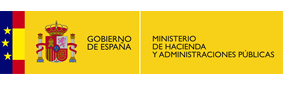 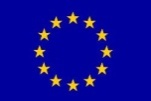 Dirección General de Fondos Comunitarios
Autoridad de Certificación 2014-2020. Novedades en la Gestión
REGISTRO DE INTERRUPCIONES
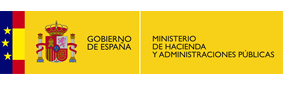 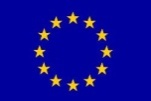 Dirección General de Fondos Comunitarios
Autoridad de Certificación 2014-2020. Novedades en la Gestión
REGISTRO DE REINTEGROS:

La fuente que alimenta el Registro de Reintegros son las irregularidades de operaciones de cualquier control (Autoridad de Auditoría, Autoridad de Gestión, Organismo Intermedio, Comisión,…) que son calificadas como recuperación, por no haber suficiente importe positivo a certificar en compensación.

El reintegro de un importe irregular implica la apertura de un procedimiento administrativo reglado que ha de registrarse para no perder la información.

Sirve para realizar el seguimiento administrativo/judicial/recaudatorio de los importes a devolver al Programa.

El Registro de Reintegros se consulta continuamente para realizar el seguimiento administrativo y contable de los importes a recuperar.
Recuperación por  compensación
Procedimiento administrativo
Procedimiento judicial
Recaudación
Irregularidad a recuperar
Recuperación por  reintegro
Procedimiento judicial
Procedimiento administrativo
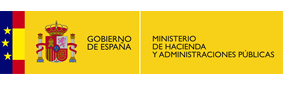 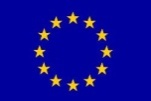 Dirección General de Fondos Comunitarios
Autoridad de Certificación 2014-2020. Novedades en la Gestión
REGISTRO DE RIESGOS:


El Registro de Riesgos es una base de datos que se compone de una calificación (“rating”) que valora un organismo en función de sus riesgos, tanto en su gestión como en sus operaciones.

Las variables se califican objetivamente y se ponderan para establecer un índice de riesgo que es dinámico con el tiempo.

En función de este índice de riesgo, las verificaciones previas que se hayan de hacer al gasto que se certifica deben ser más o menos profundas.

Tendrá dos niveles: uno relativo al Organismo Intermedio, donde se incluirán calificaciones relativas a su gestión y los resultados de auditorías de sistemas, los índices de error en irregularidades detectadas en controles. Y otro nivel relativo a las operaciones que gestiona (Instrumentos Financieros, Ayudas de Estado, Contratación, Adelantos,….).
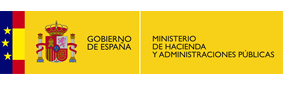 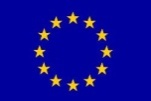 Dirección General de Fondos Comunitarios
¡MUCHAS GRACIAS¡